TIẾNG VIỆT 1
Tập 2
Tuần 22
Tập viết: Sau bài 112, 113
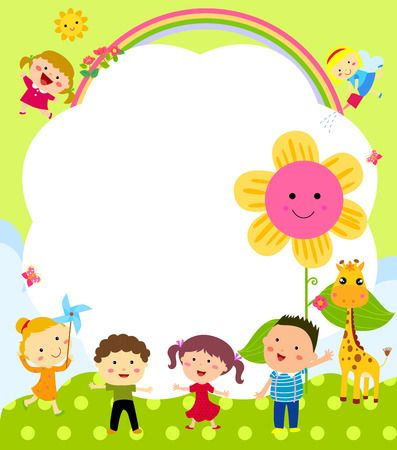 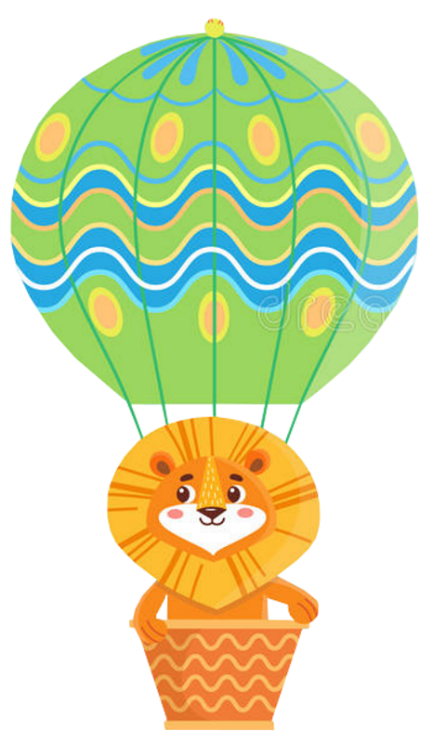 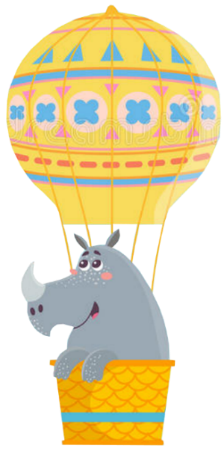 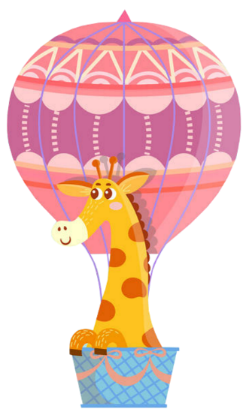 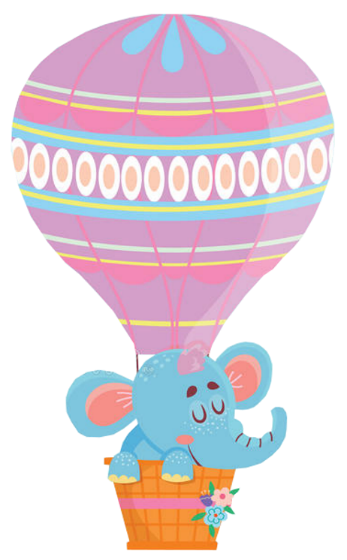 KHỞI ĐỘNG
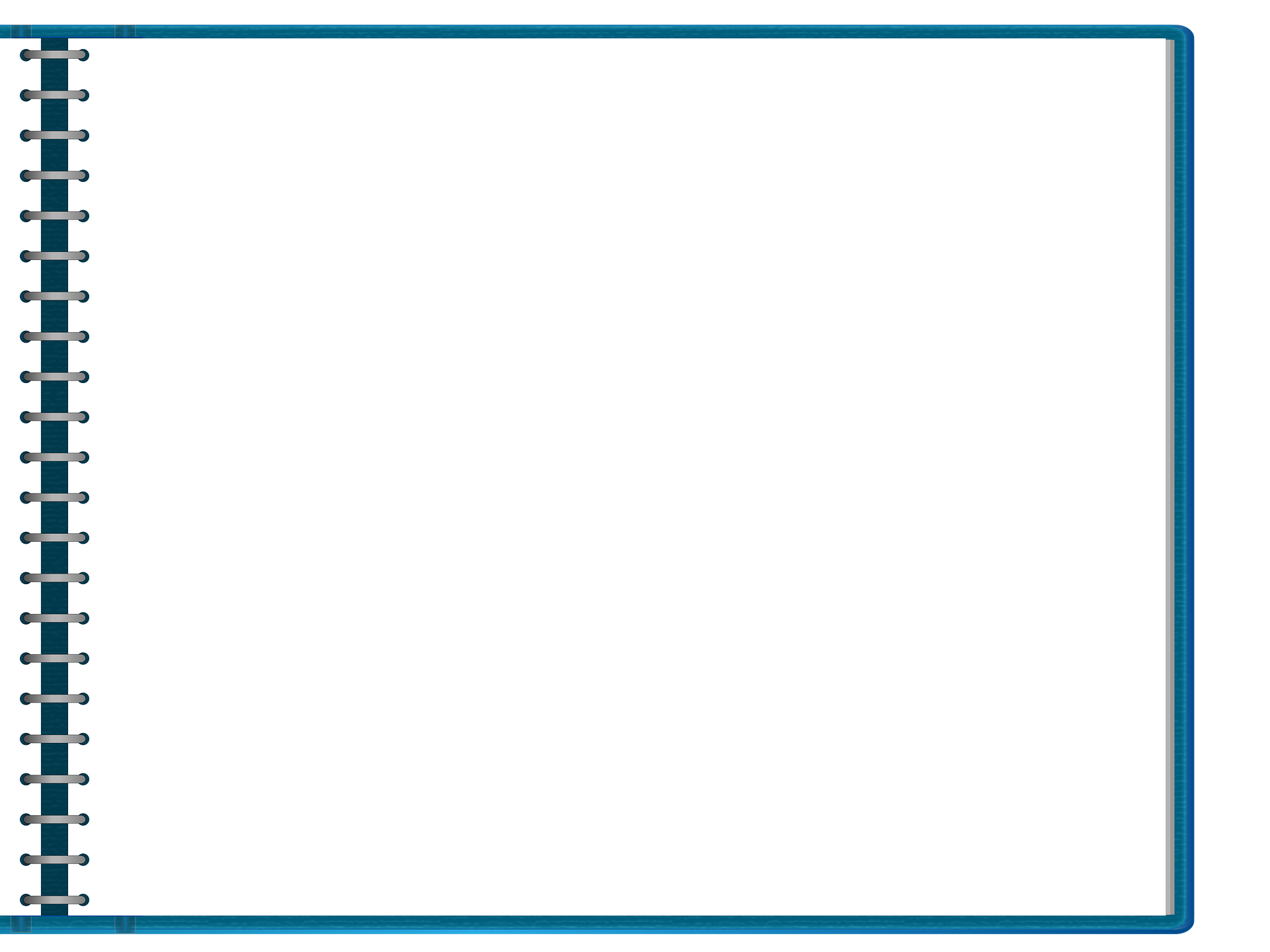 Đọc bài viết
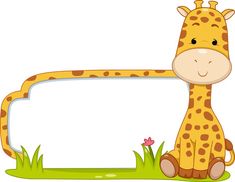 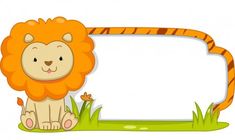 oa
oe
chích choè
cái loa
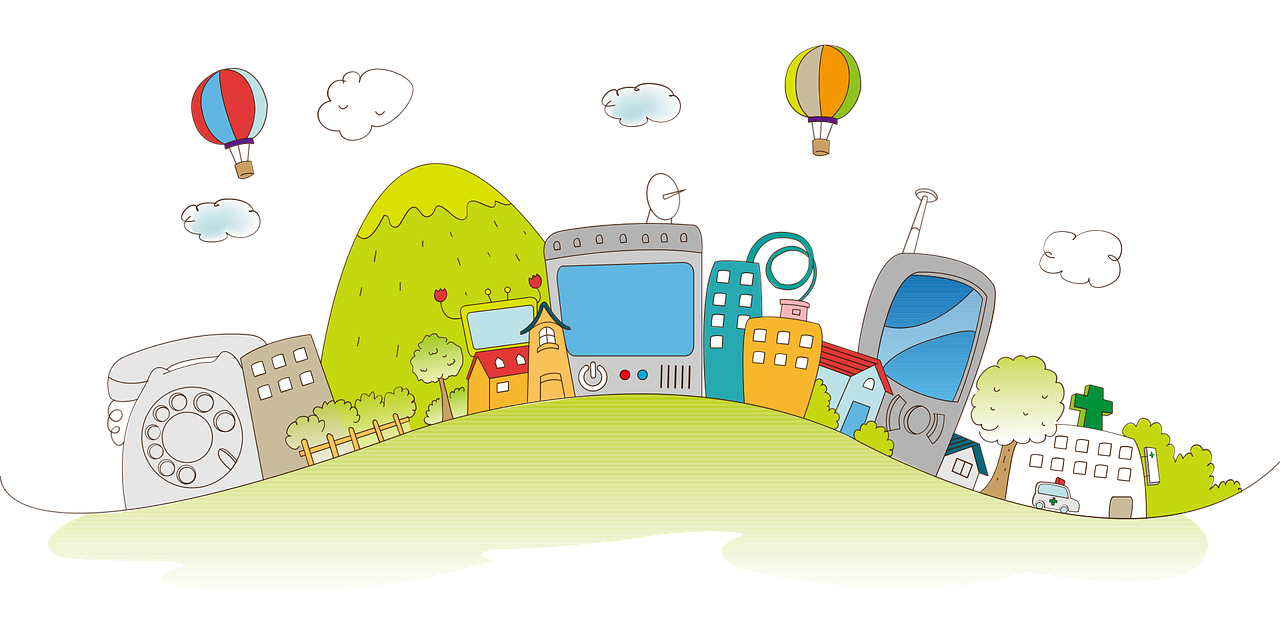 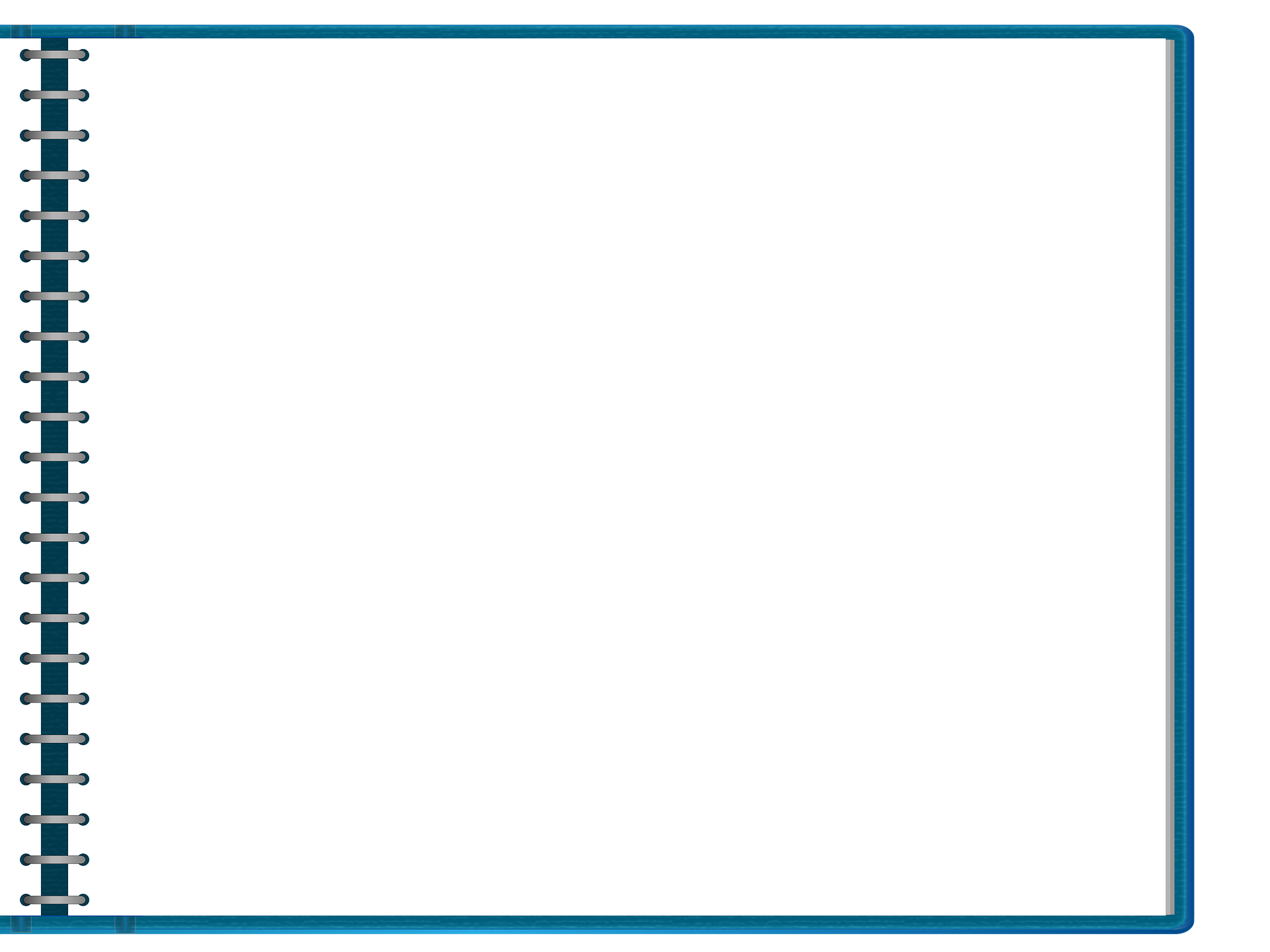 Đọc bài viết
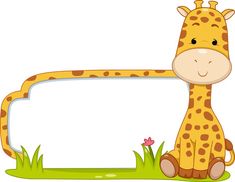 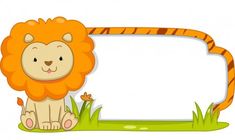 ưu
ươu
hươu sao
con cừu
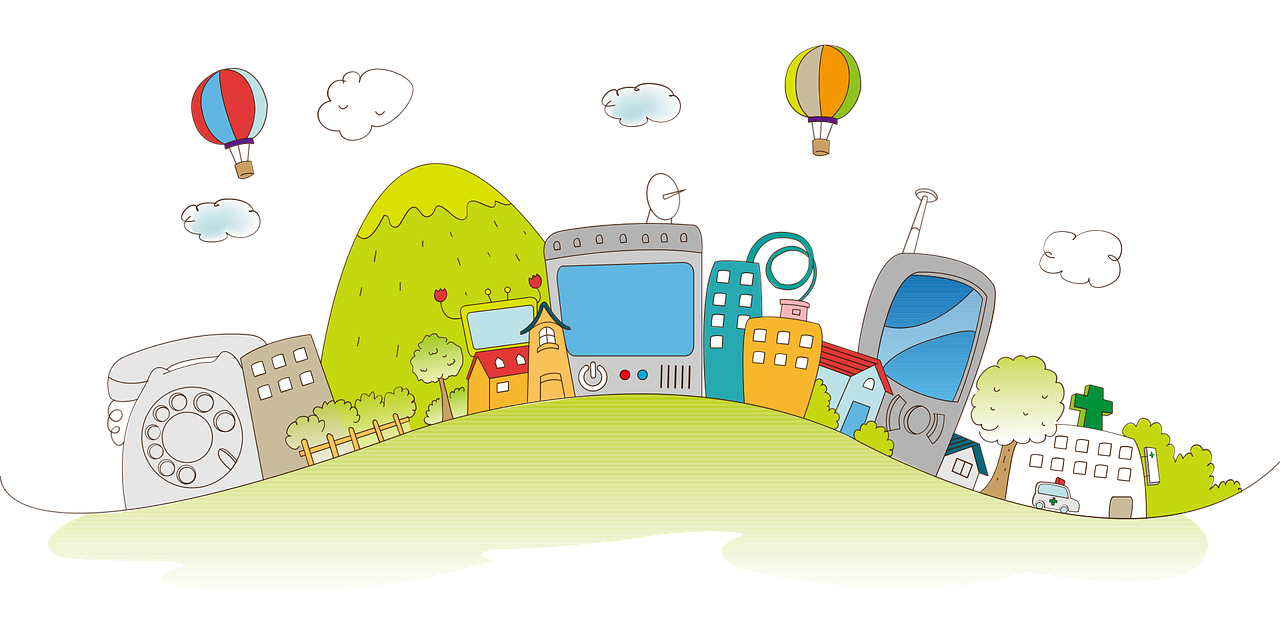 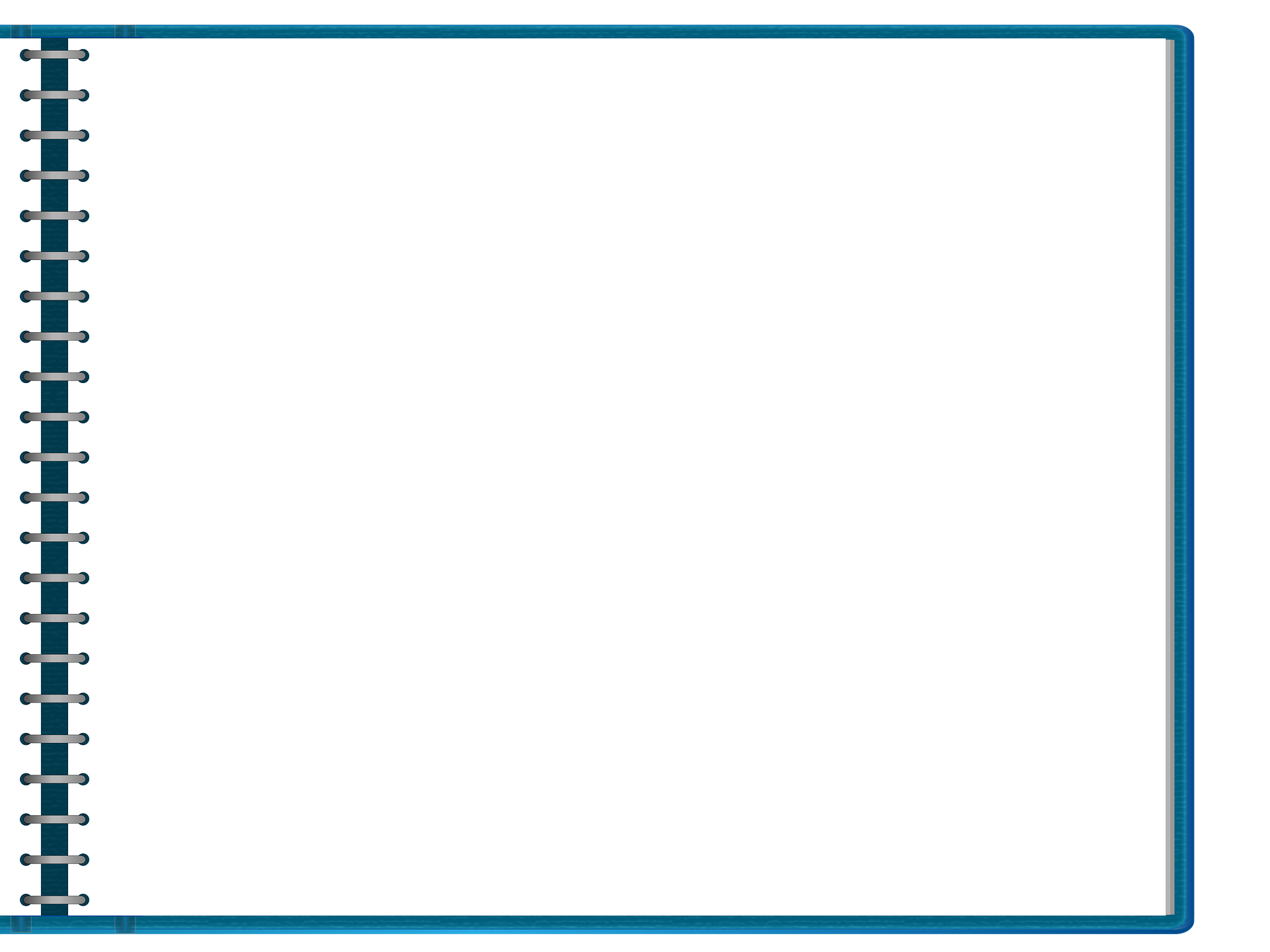 Nhận xét bài viết
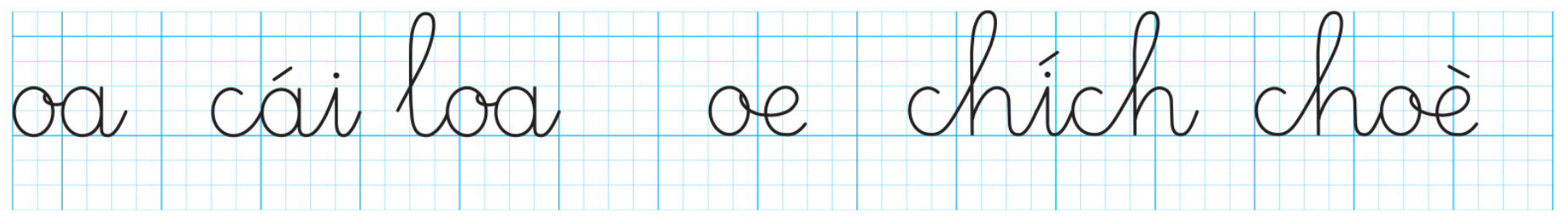 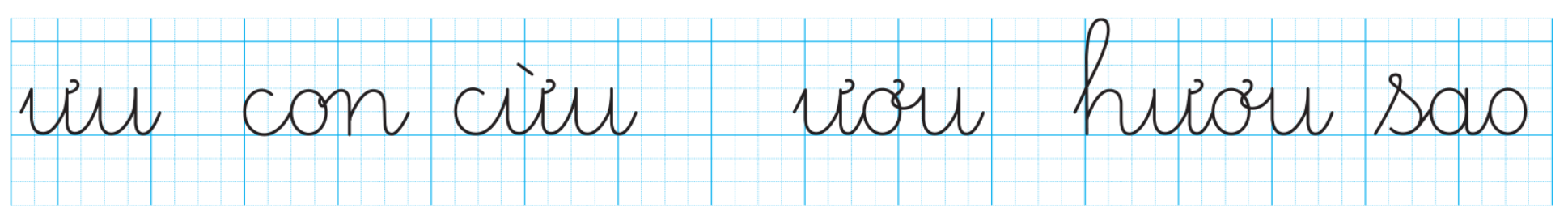 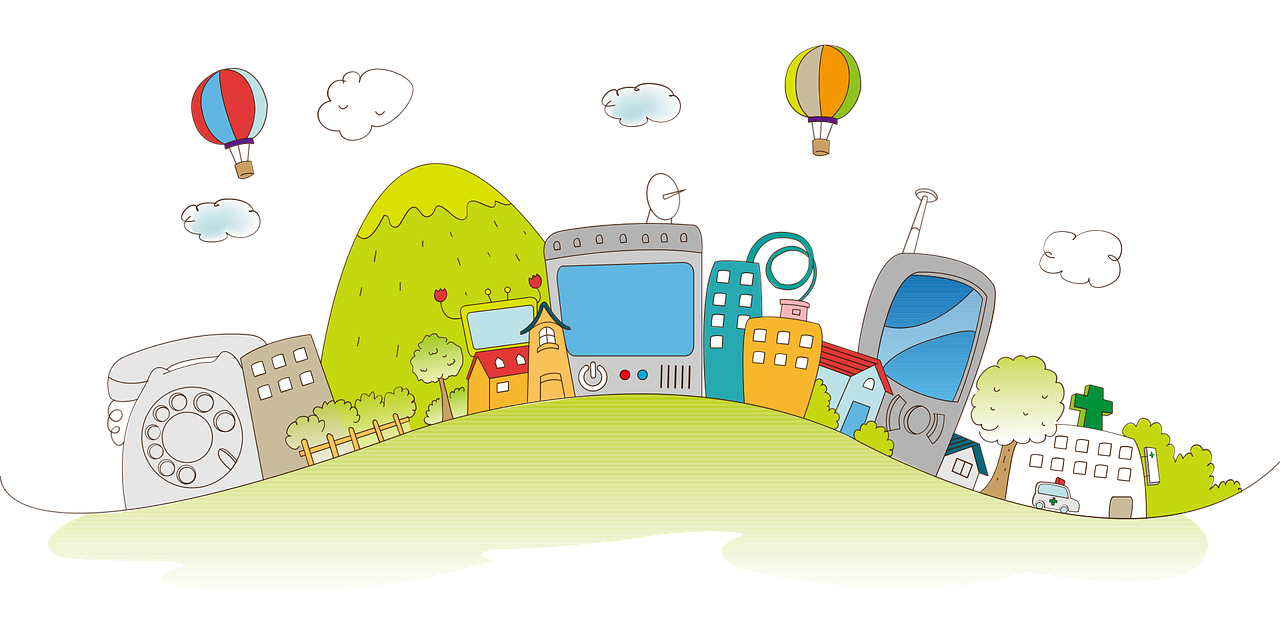 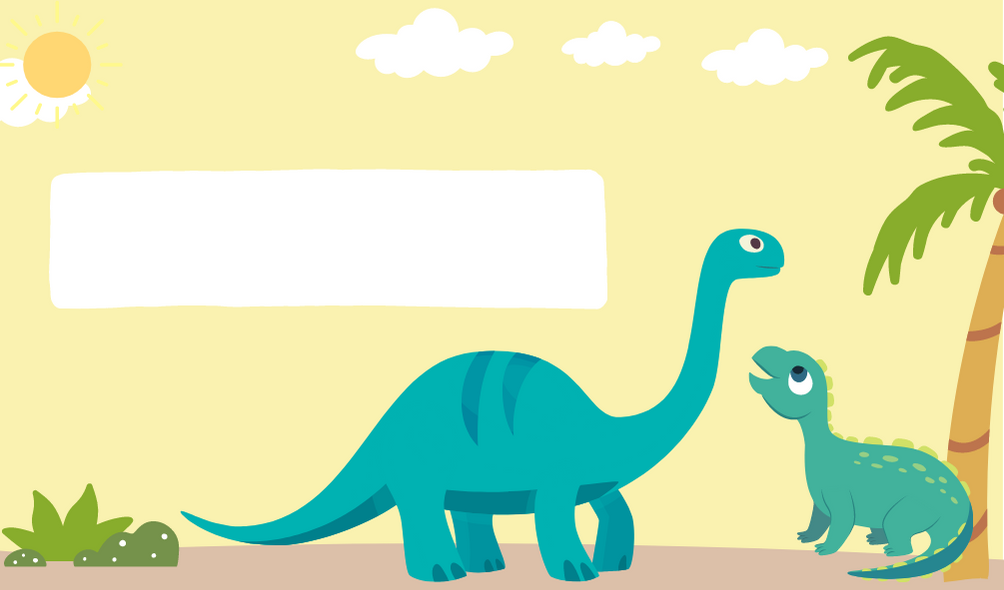 THƯ GIÃN
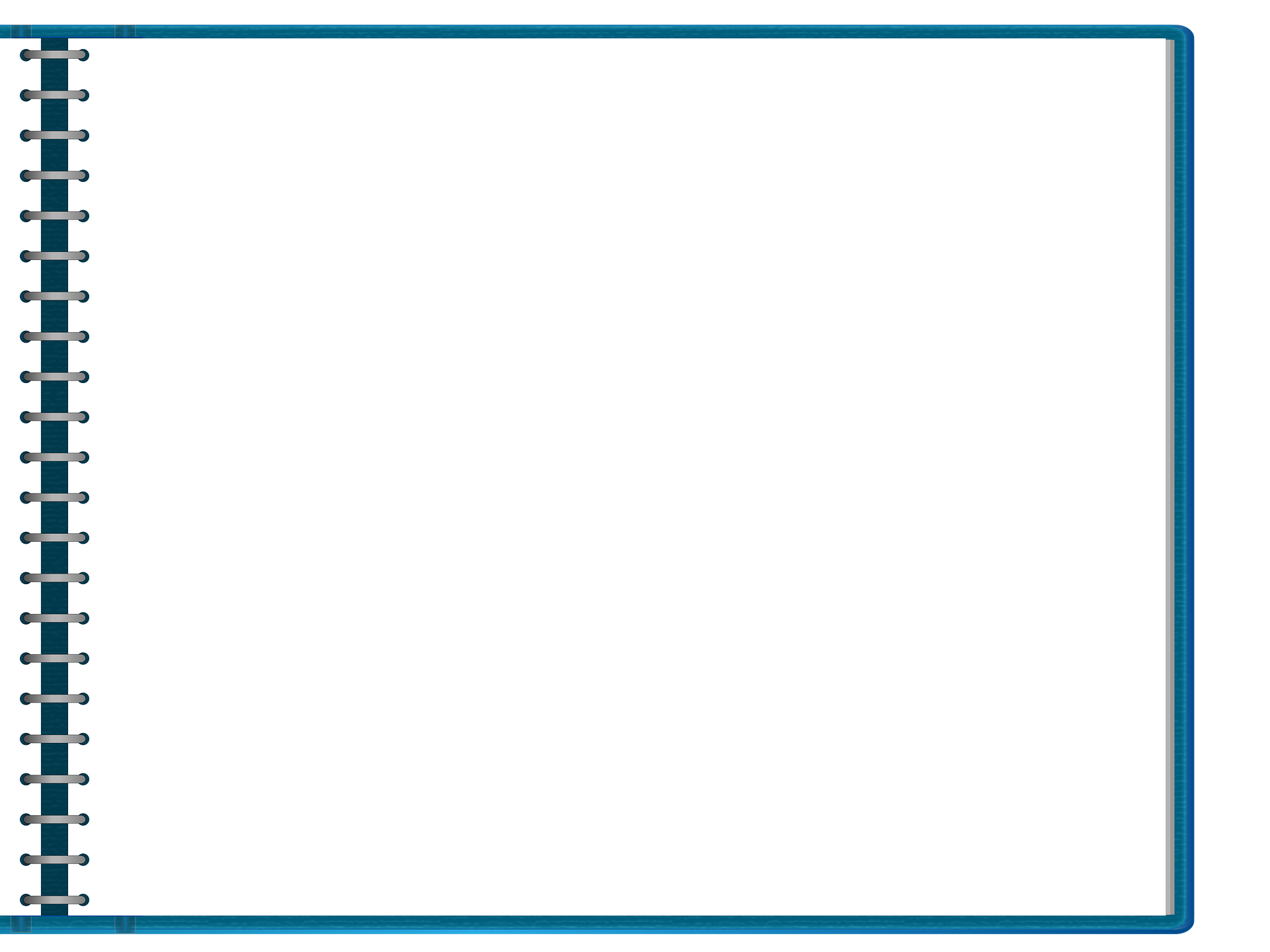 Viết bảng con
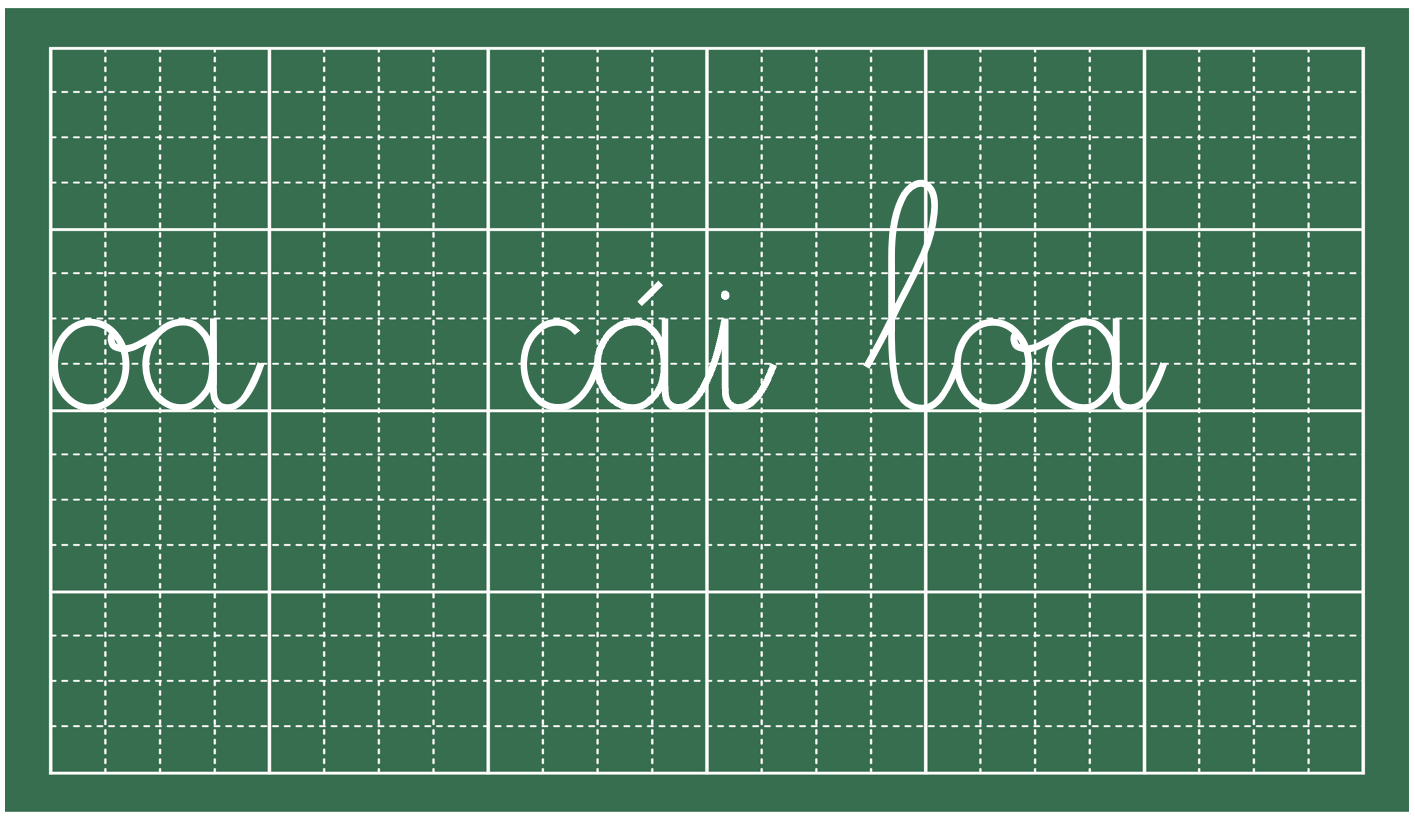 Ξ
cái lΞ
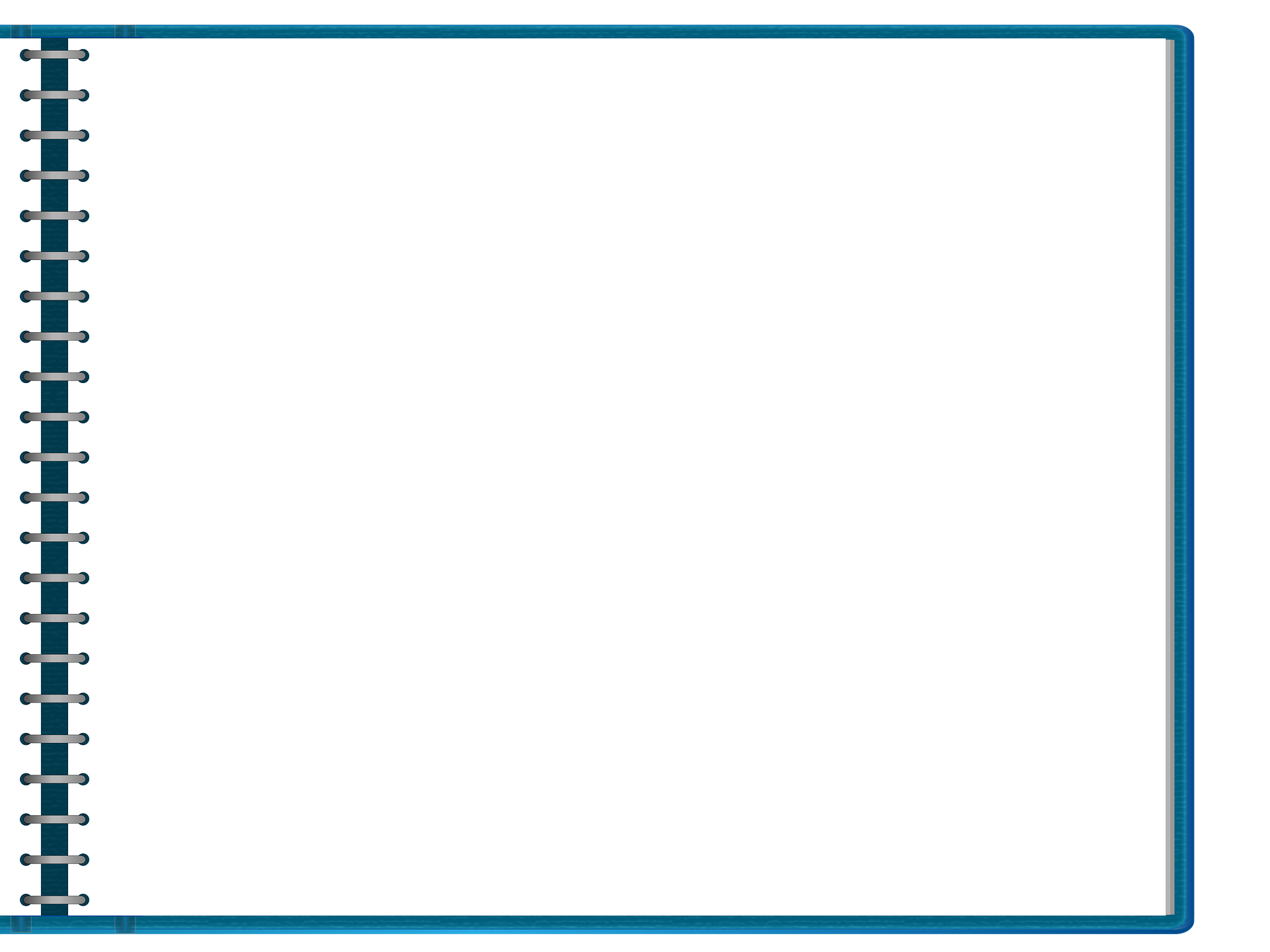 Viết bảng con
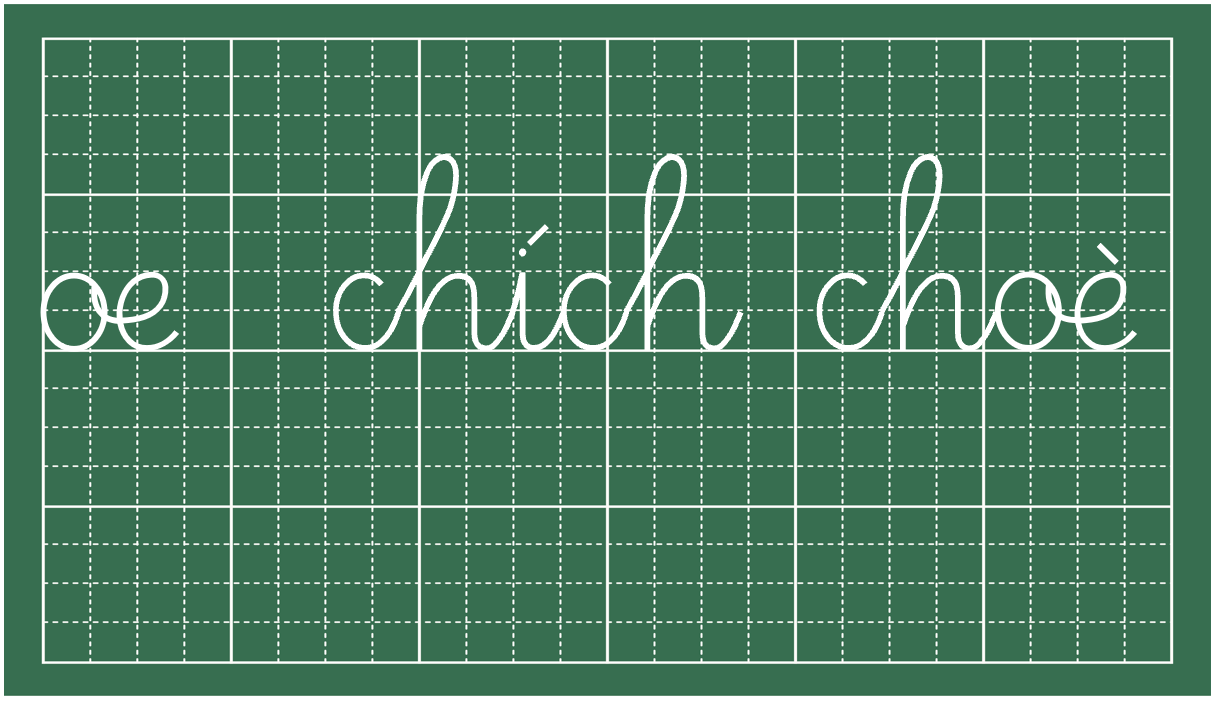 Ξ
cái lΞ
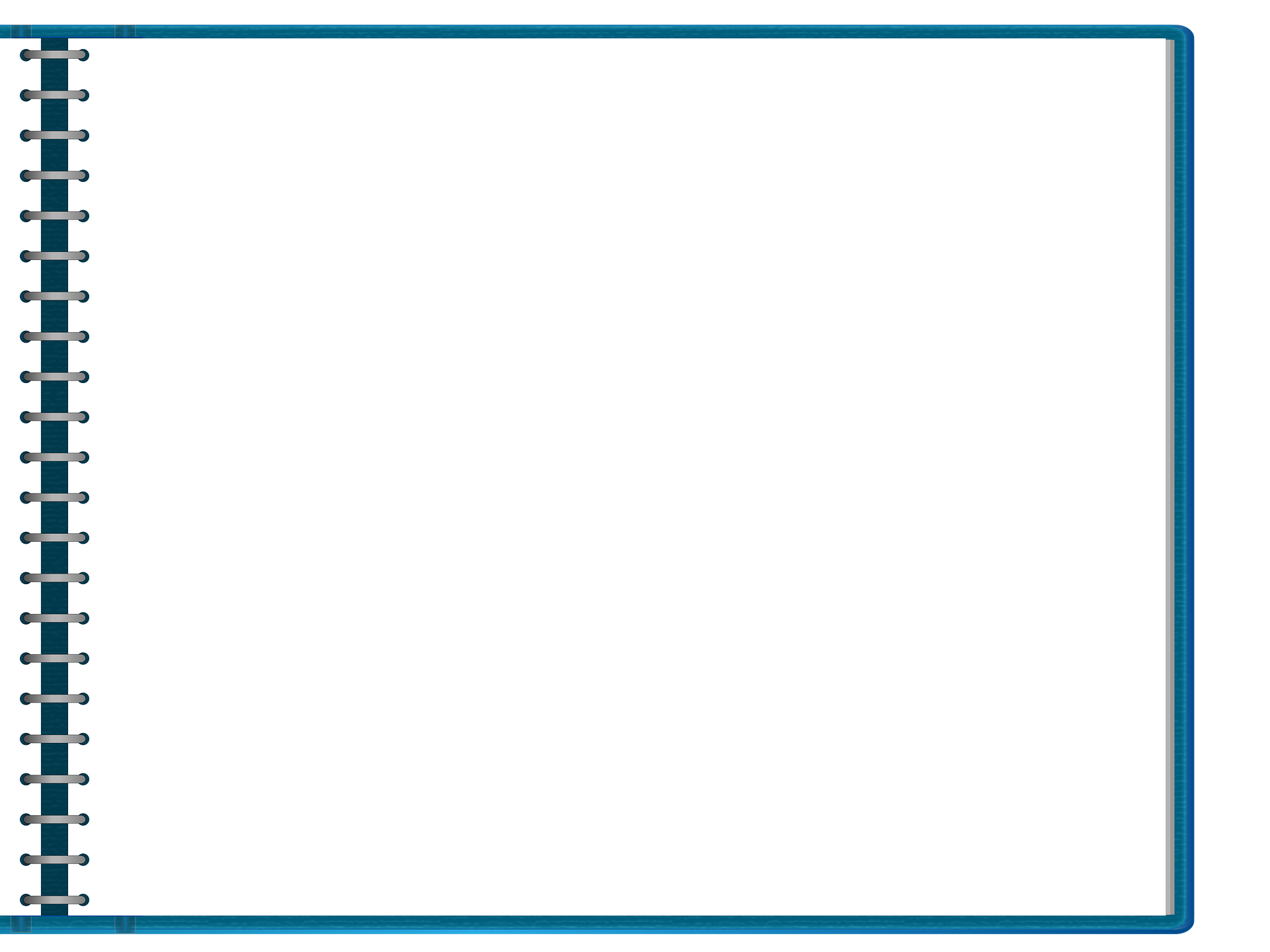 Viết bảng con
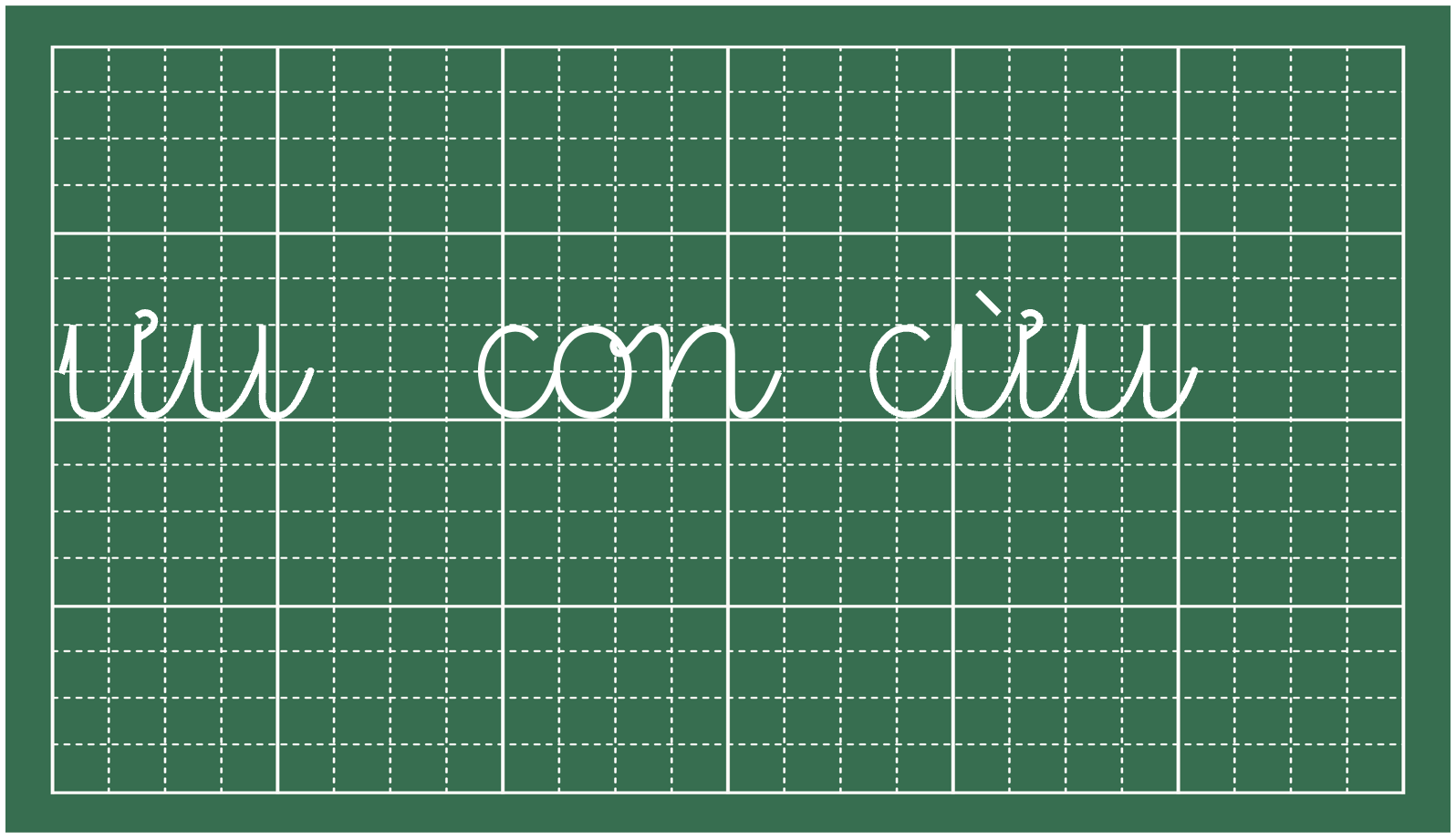 Ξ
cái lΞ
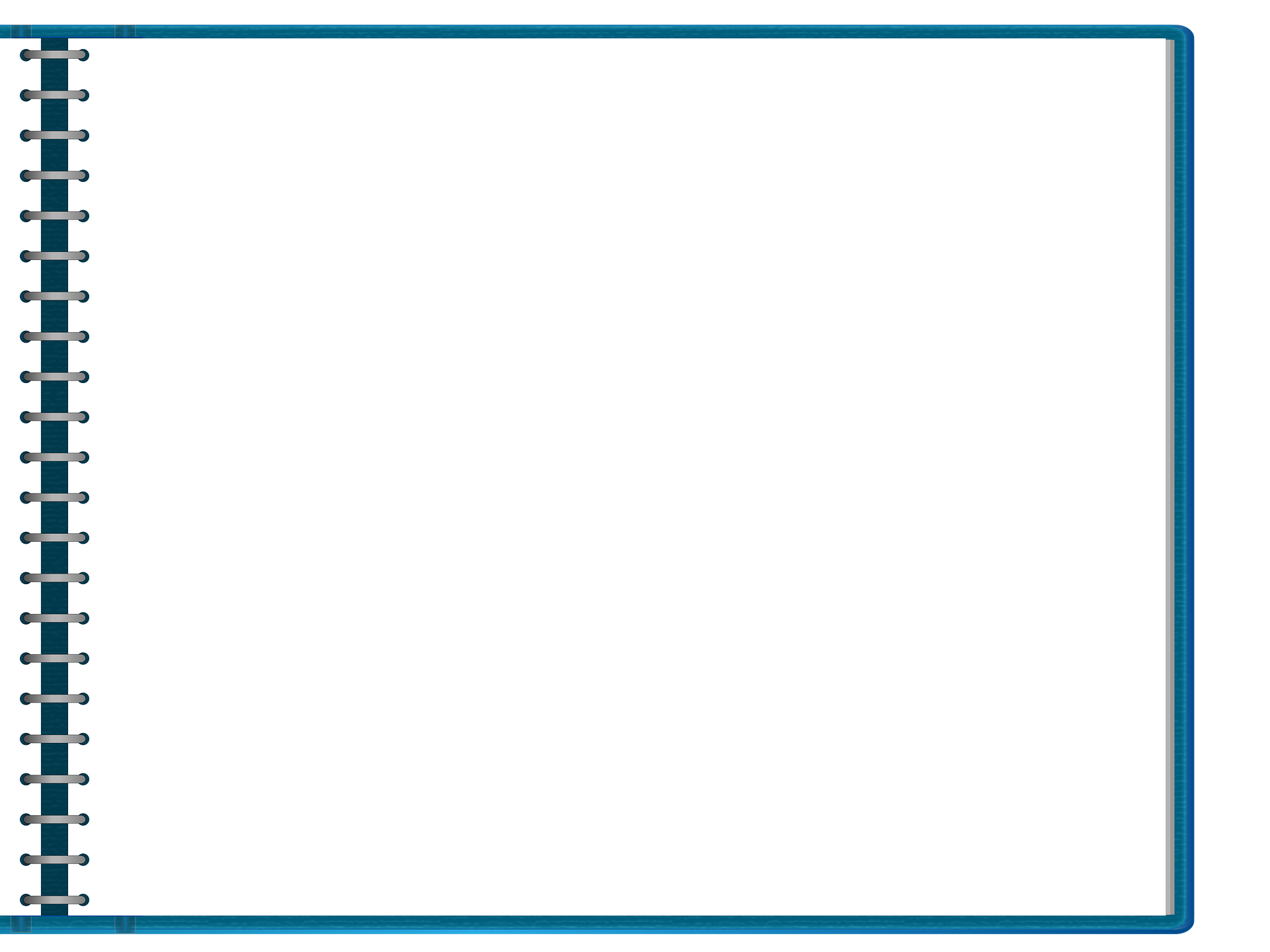 Viết bảng con
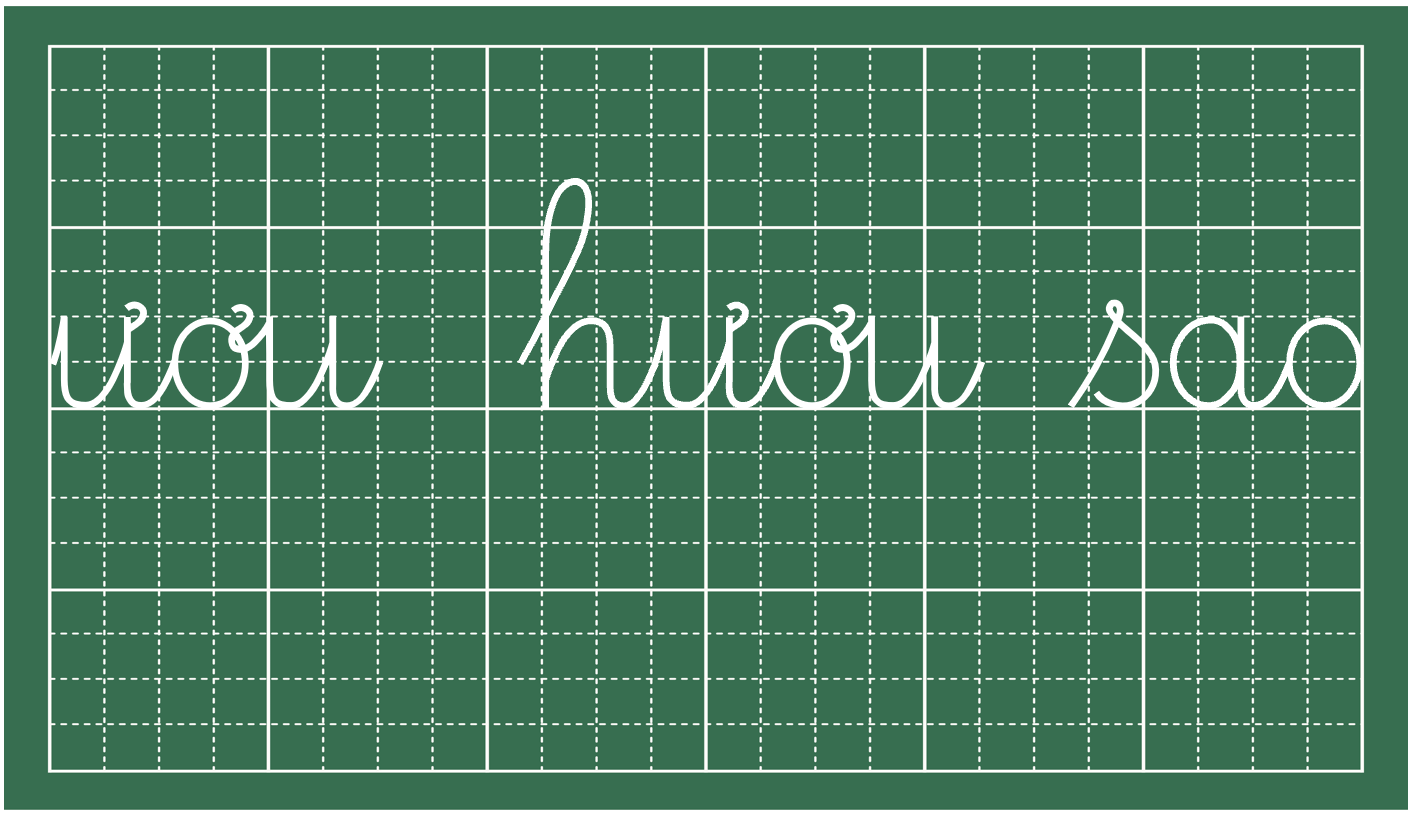 Ξ
cái lΞ
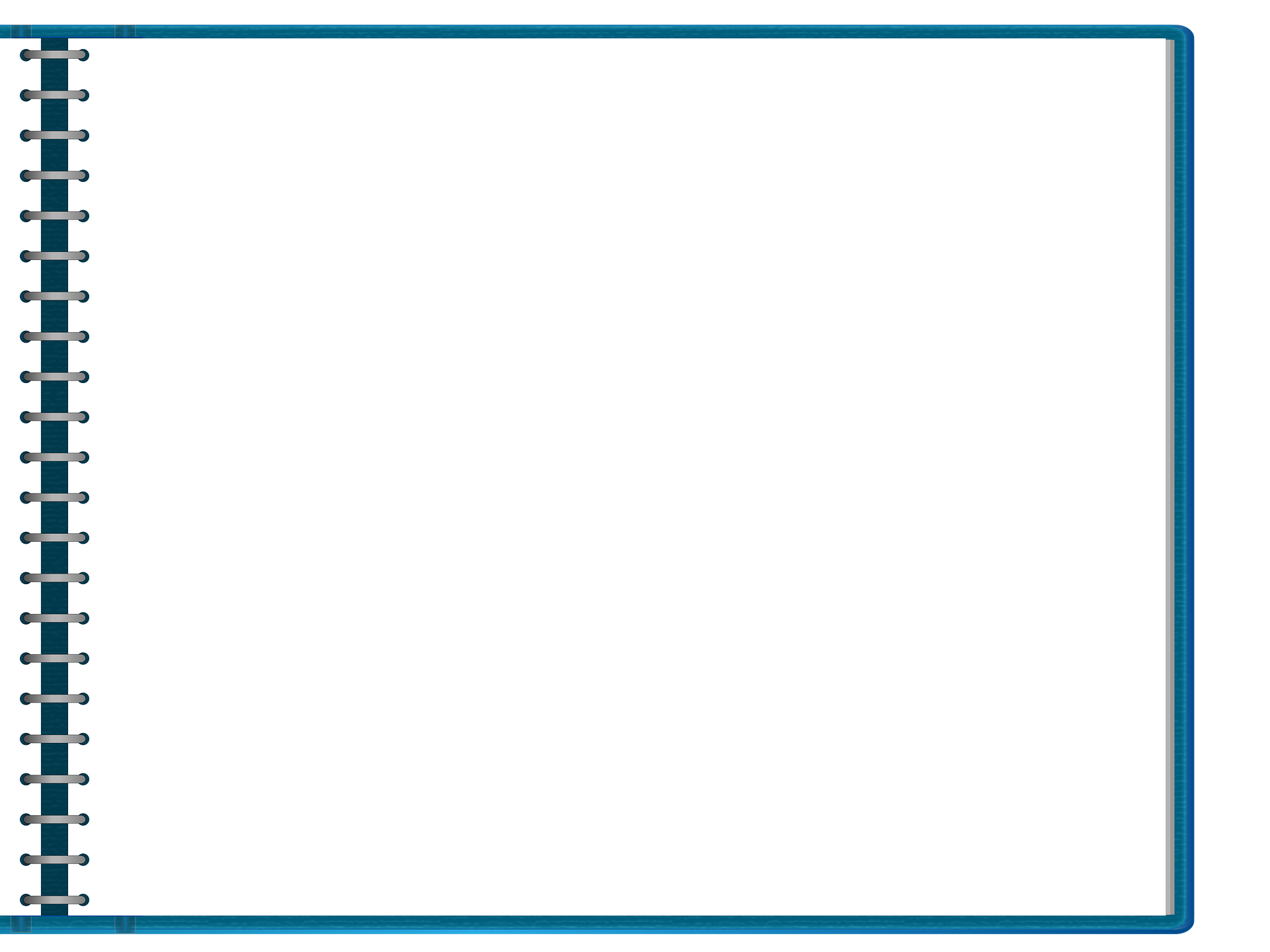 Viết vở luyện viết
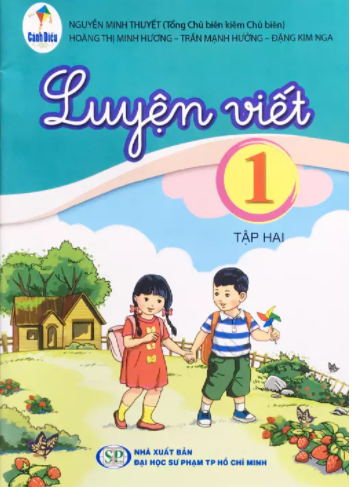 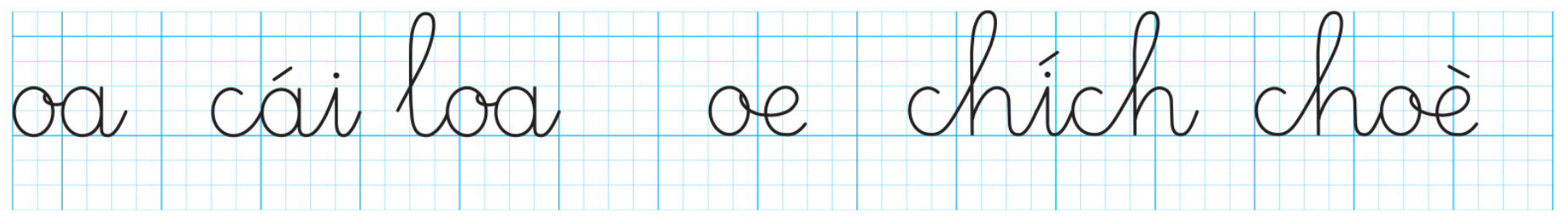 Ξ
cái lΞ
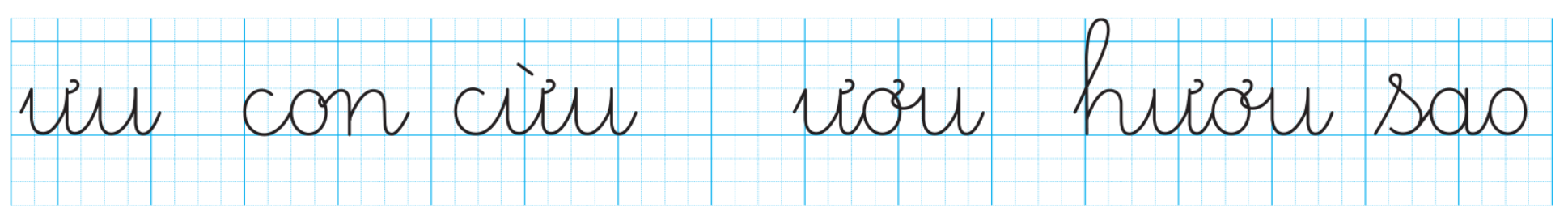 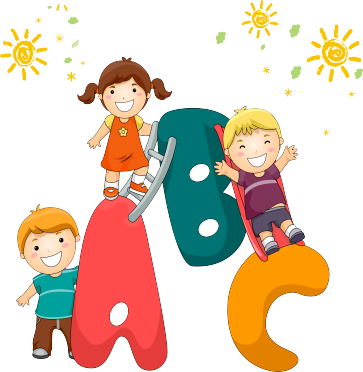